Elevating Service Dept Management Through Advanced Reporting
February 2023
Sara Gauthier
Customer Success Coordinator
About Me
Boat dealership job in College
Employed at IDS in the 90’s as a trainer
Full circle back to IDS in 2020 after a career in training and large-scale event management
Elevating Service Department Management through Advanced Reporting
Reporting:
Technician Efficiency
Completed Labor
Why is Technician Efficiency important to your operation?
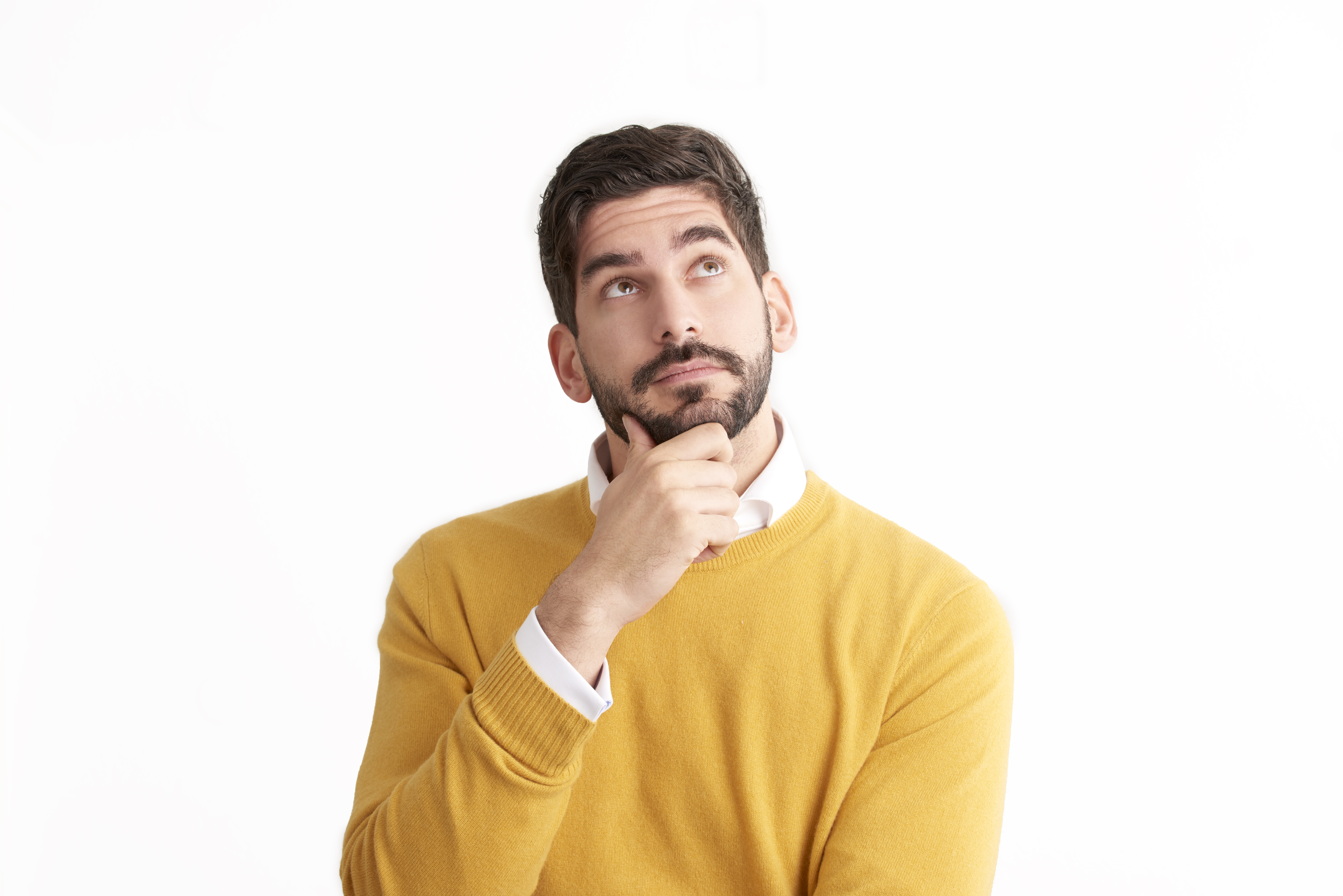 Let’s do some math!
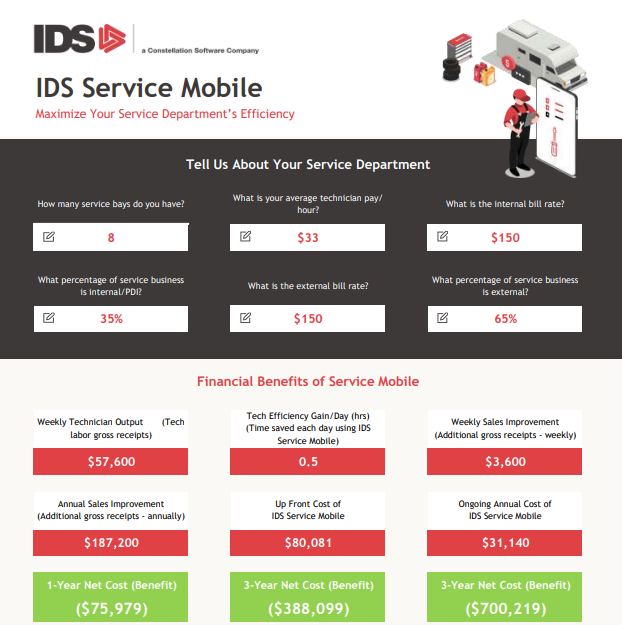 8techs*.5hr=4hrs/day4hrs*$150=$600/day
$600*6=$3600/wk
$3600*52=$187,200
[Speaker Notes: Assumptions – all 8 bays are booked solid for 8 hours daily for 6 days a week
Disregard the “financial benefits of service mobile”, although Service Mobile gives that ½ hour in tech efficiency]
What can impact technician efficiency?
Processes set by management (or lack of)
Advisor communications (or lack of)
Waiting or looking for parts
Warranty approval
Lack of Tech Training
Tech movement
Unit movement
Tech organization
Kiosk for logging hours versus Mobile Device
Paper forms vs electronic devices
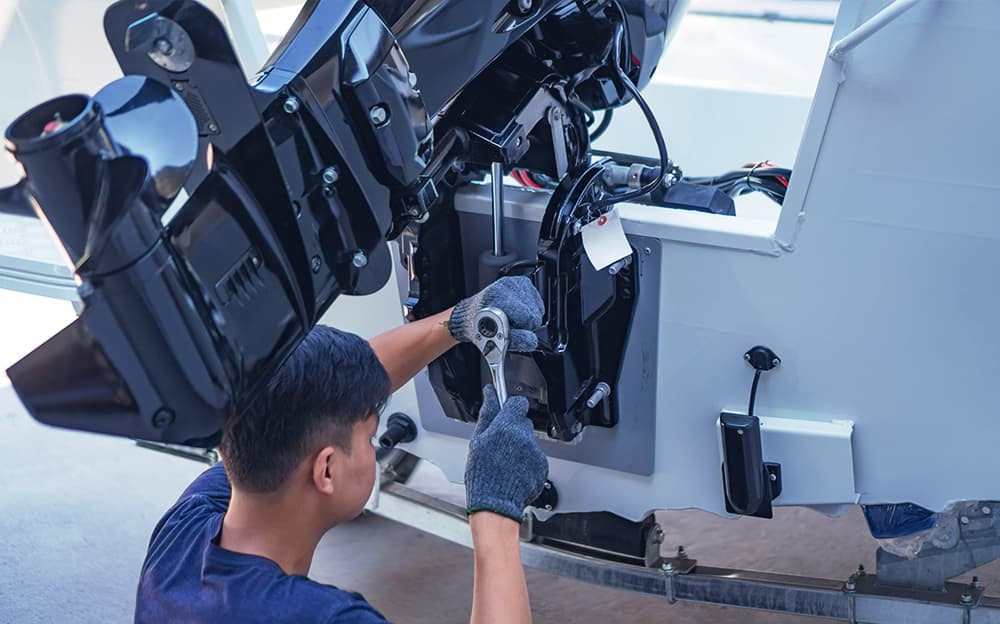 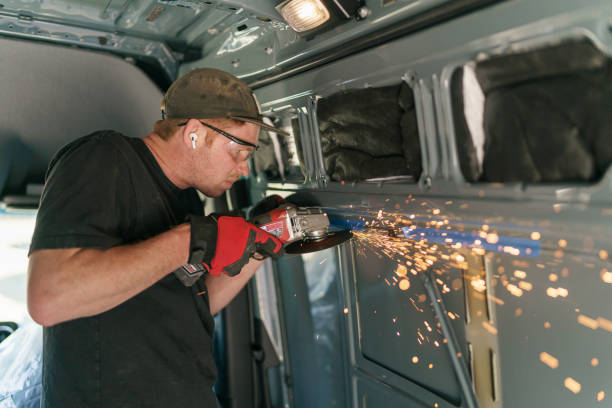 Benefits of using Service Mobile and Parts Request Online to improve efficiency
Better time tracking
Update job statuses quickly
Upload Photos
Tech notes
Parts Request Online – no more paper forms
Streamlined communications without tech leaving their bay
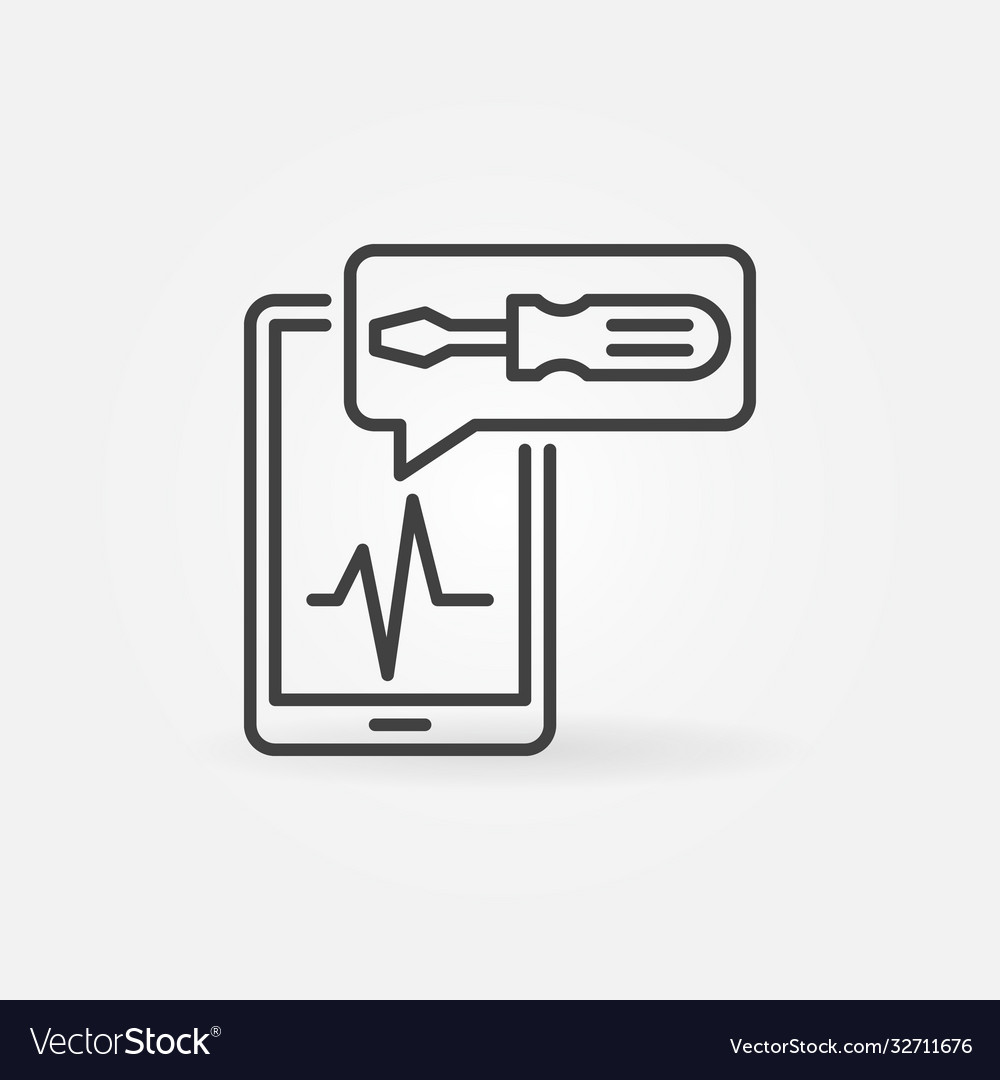 Terminology for Technician Efficiency
Premise Time
The time the technician is clocked into the dealership for the day using the time clock feature, ie 8am-5pm w/clock in/out for lunch
Required Time
The amount of time required to complete a job, maybe pre-established by a canned job
Actual Time
The amount of time it took the technician to do the job and mark it as completed - as they clock in/clock out of the job, the time accumulates 
Billed Time
The time we are charging $ for
Technician Efficiency
Billed/Actual*100 = Efficiency – reported as a percentage 
(*how you calculate efficiency may vary depending on your dealership – some do Billed/Premise)
Service Module Configurations
Configurations can impact reporting results
Admin>Setup>Update Module Configurations>Service tab
Recommend an annual review of configs
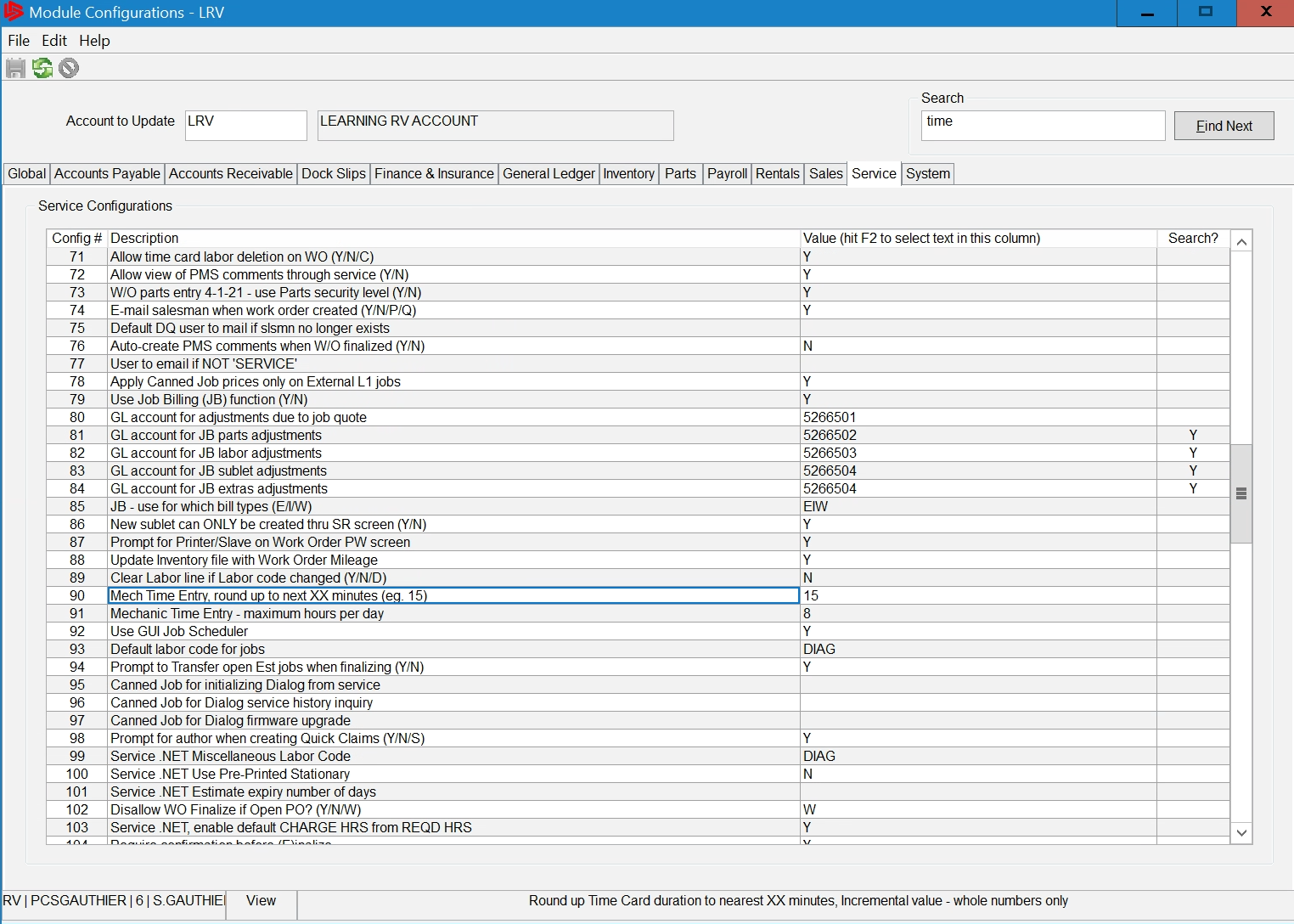 Tip: use the search box at the top right and click find next to help find configurations
[Speaker Notes: Traditional Astra Fans: 11-10]
Premise Time – Time Clock
Question: I run a report and premise time is all messed up, how do I fix it? 
Admin>Setup>Configure Scheduler>Override Time Clock
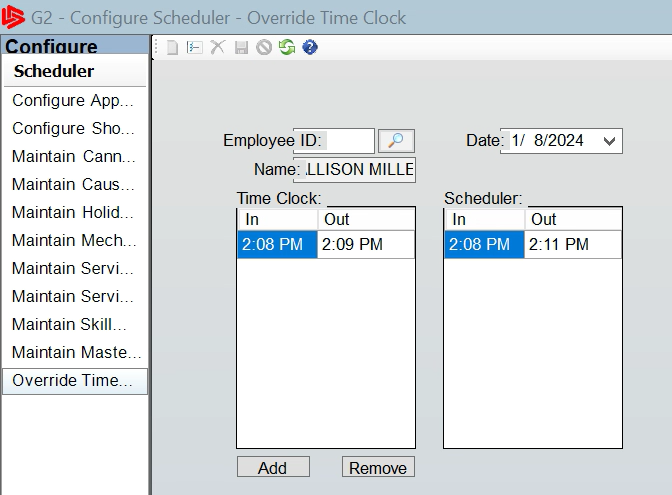 [Speaker Notes: This slide is hidden, don’t know if I will use or not]
G2 Reporting - Efficiency
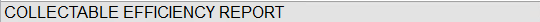 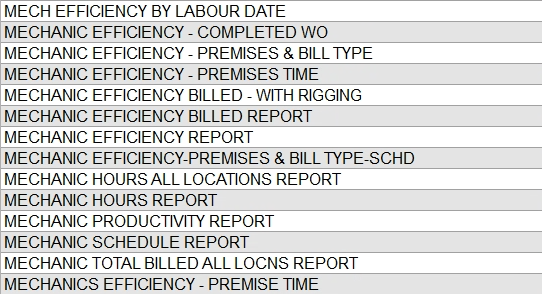 Service>Service Reports>Run Service Reports
[Speaker Notes: Traditional Astra fans: 4-3-2-34 (page 2 of the service reports)]
Mechanic Efficiency Premises & Bill Type

Filter Options

Run for specific timeframe
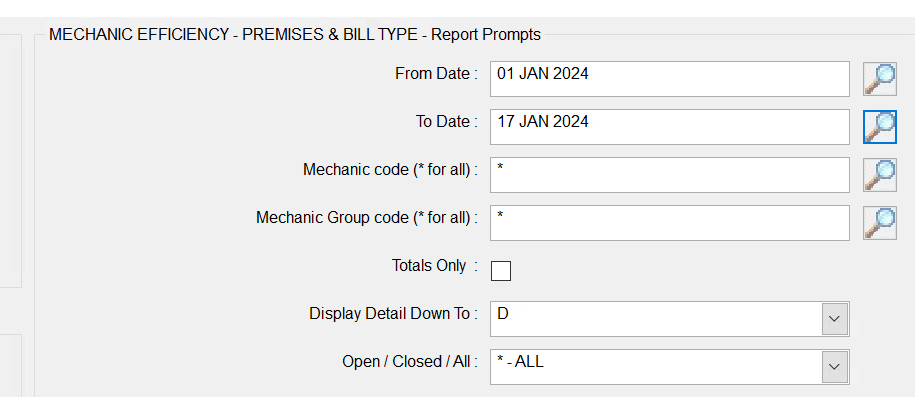 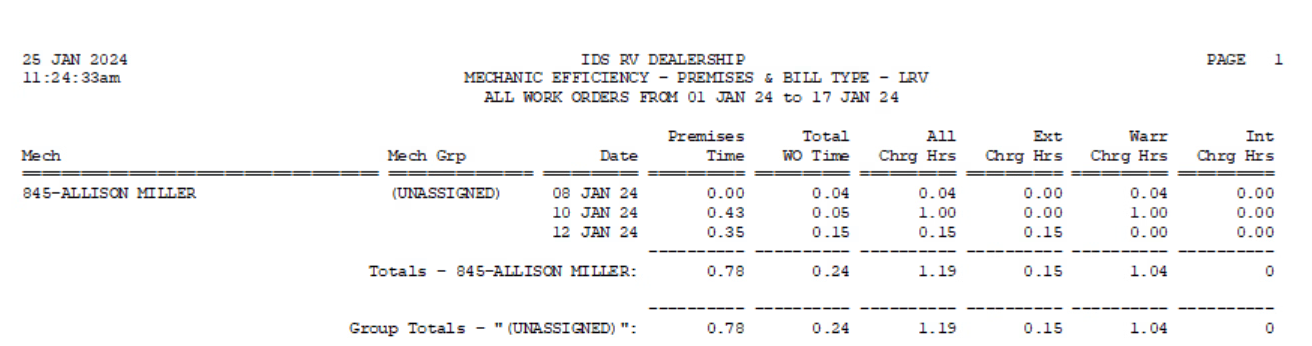 [Speaker Notes: Traditional Astra fans: 4-3-2-34-11]
Mechanic Efficiency by Labor Date

Work Order Detail
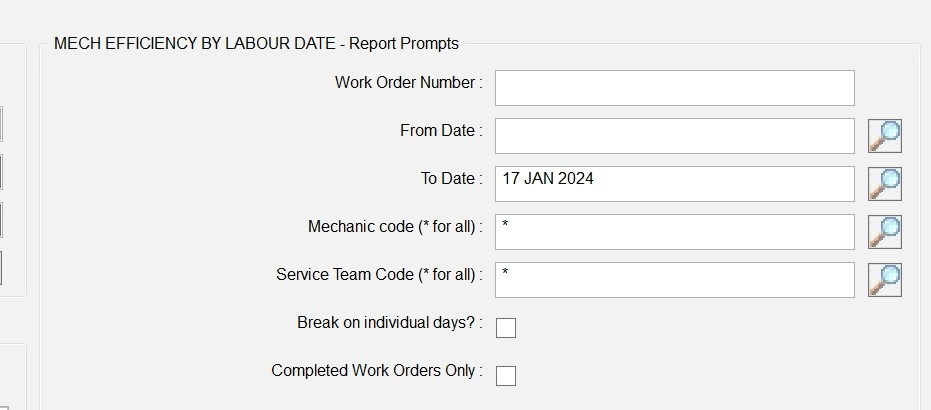 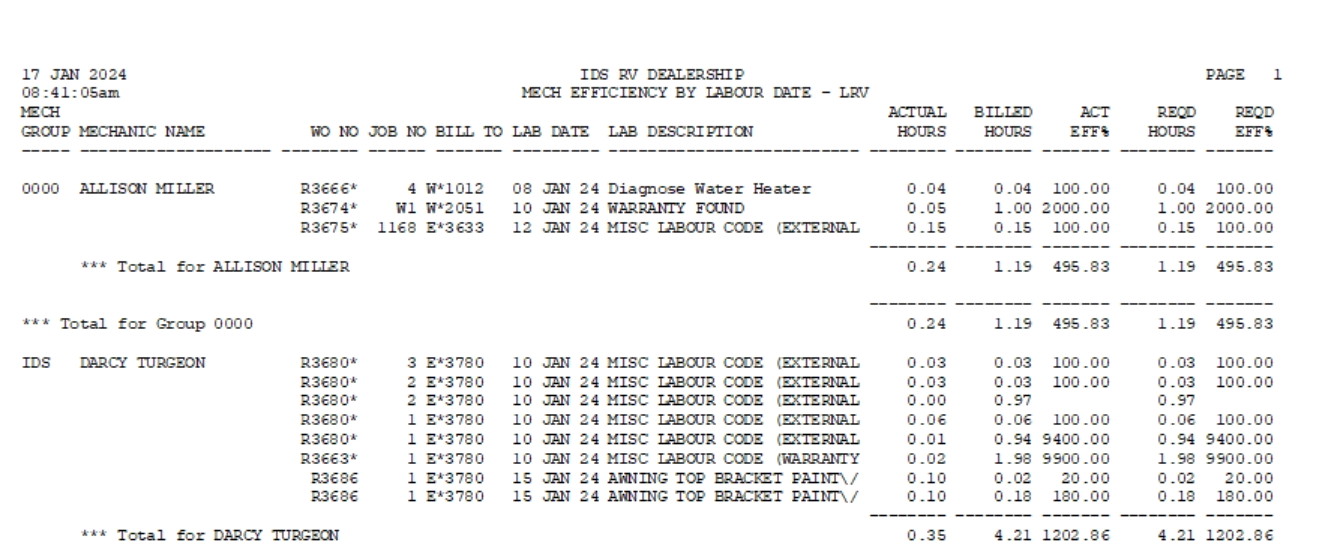 [Speaker Notes: Can be run for completed or in progress
Traditional Astra fans: 4-3-2-34-3]
Collectable Efficiency

Work Order Detail

Controlled by Internal Bill Code setup
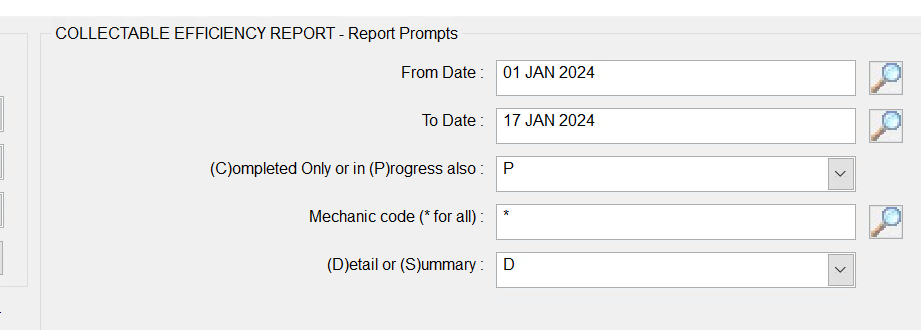 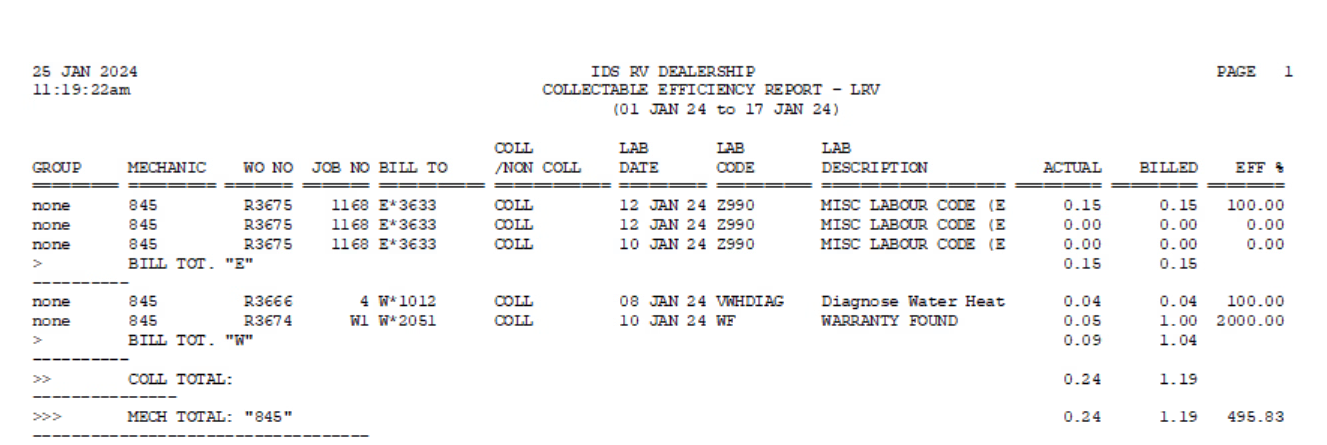 [Speaker Notes: Bluescreen fans 4-3-2-34-4]
Collectable Efficiency

Work Order Detail

Controlled by Internal Bill Code setup*
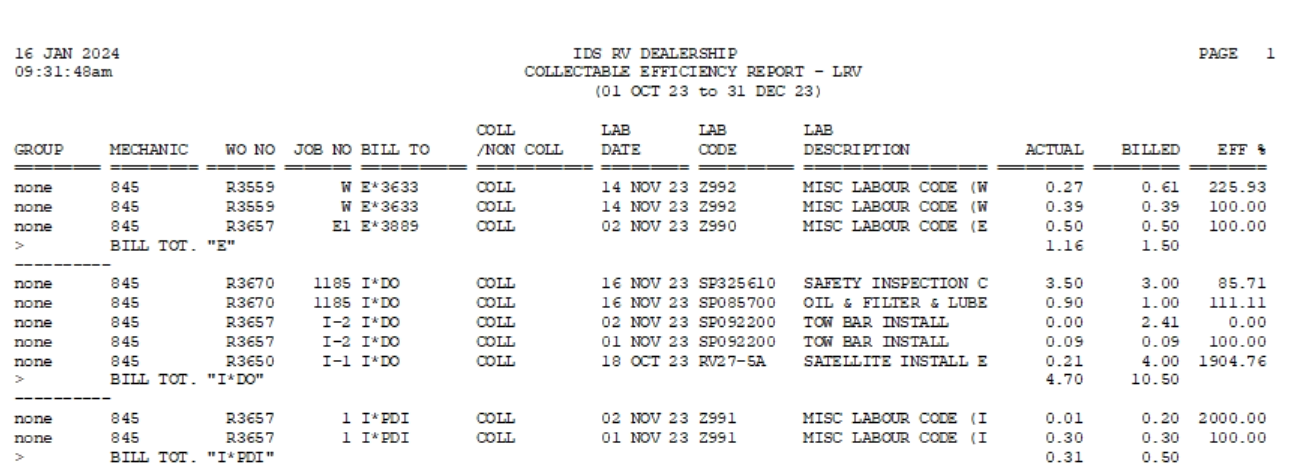 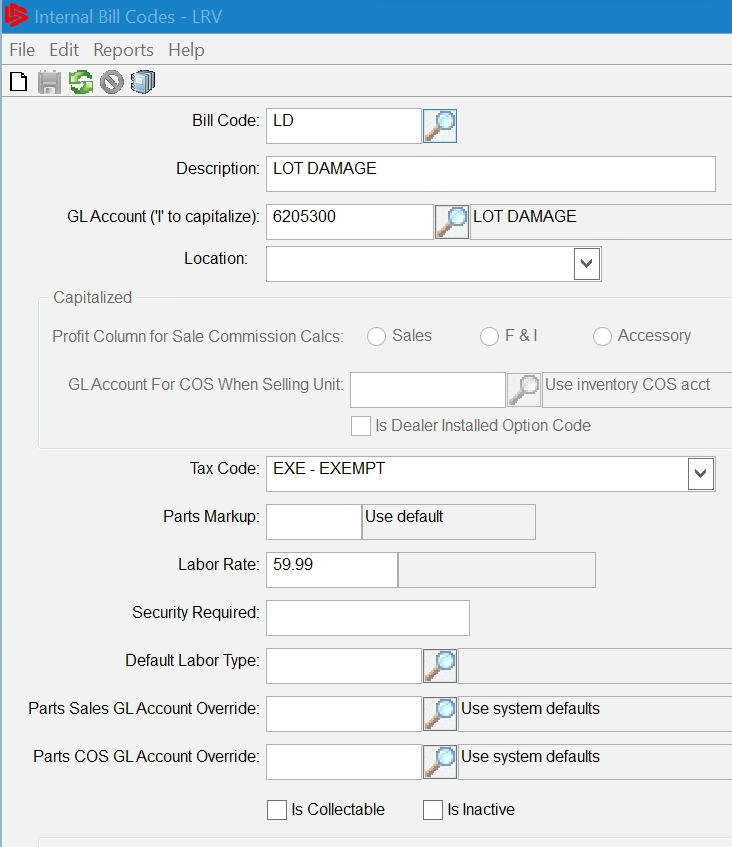 *Bill code setup is under Admin>Setup>Update Codes and Tables>Service>Internal Bill Codes
Mechanic Efficiency Dashboard

Parameters of date, mechanic, location

Drillable & interactive
Vision Reporting - Efficiency
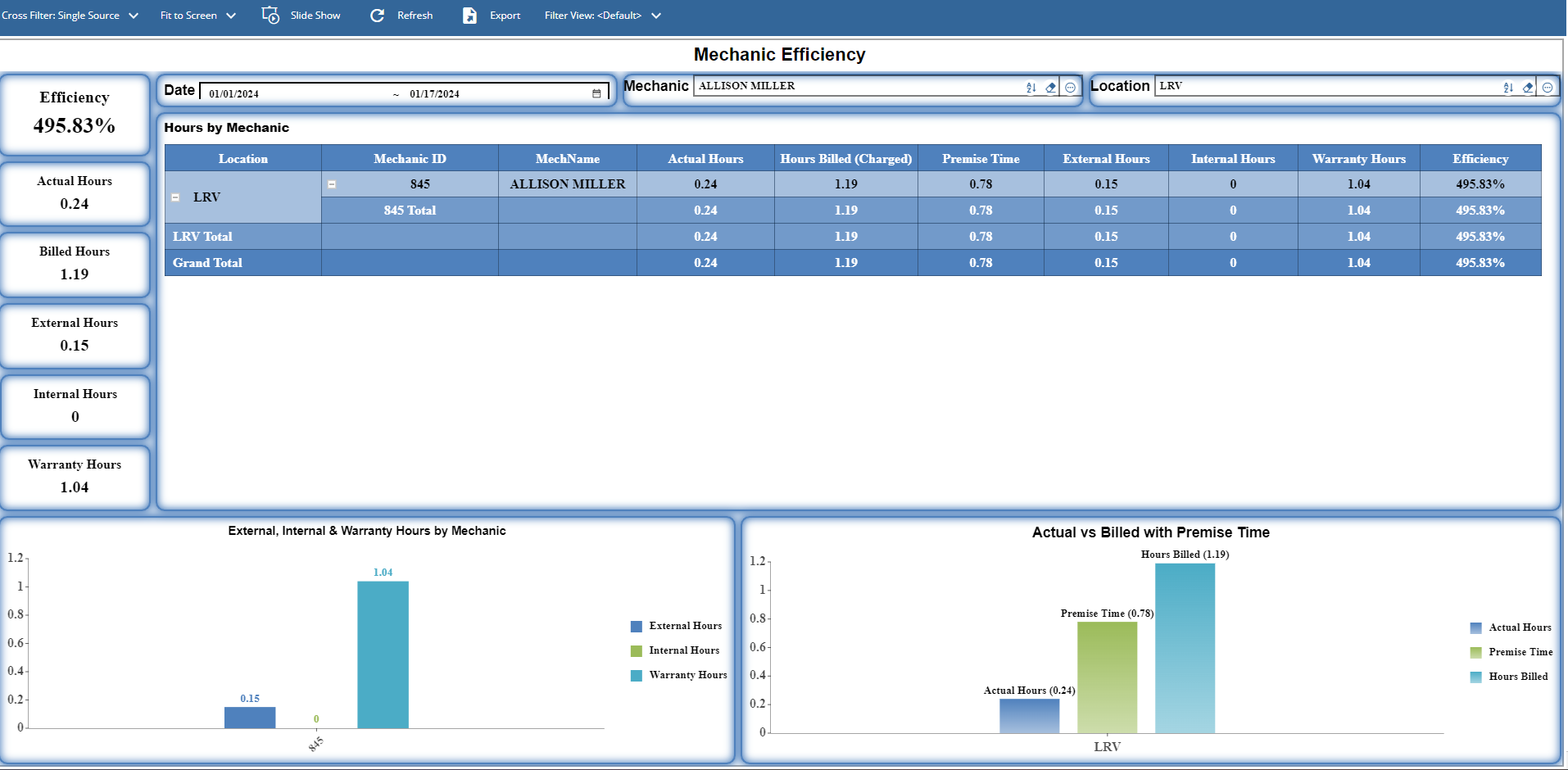 Mechanic Efficiency From Premise Service Hours Report

Date range

Summary, click + for details
Vision Reporting - Efficiency
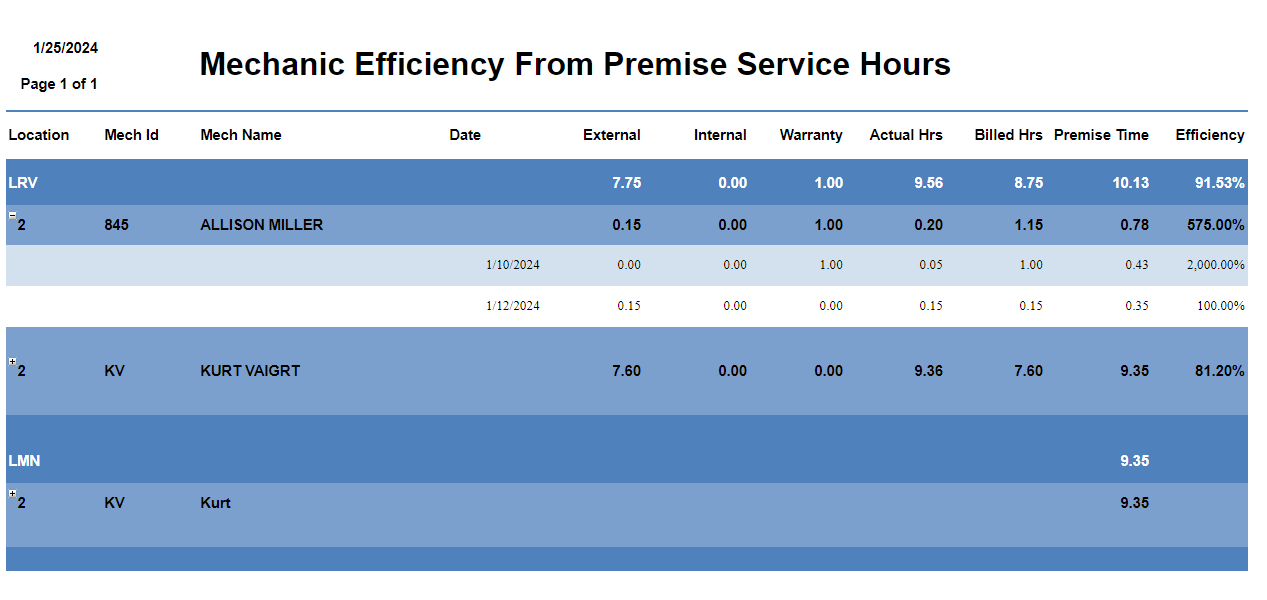 [Speaker Notes: Vision is customizable so you can add columns]
Technician Review

Month, Year, Location, Job Bill Type

Drillable, Interactive
Leadership Insights Dashboards
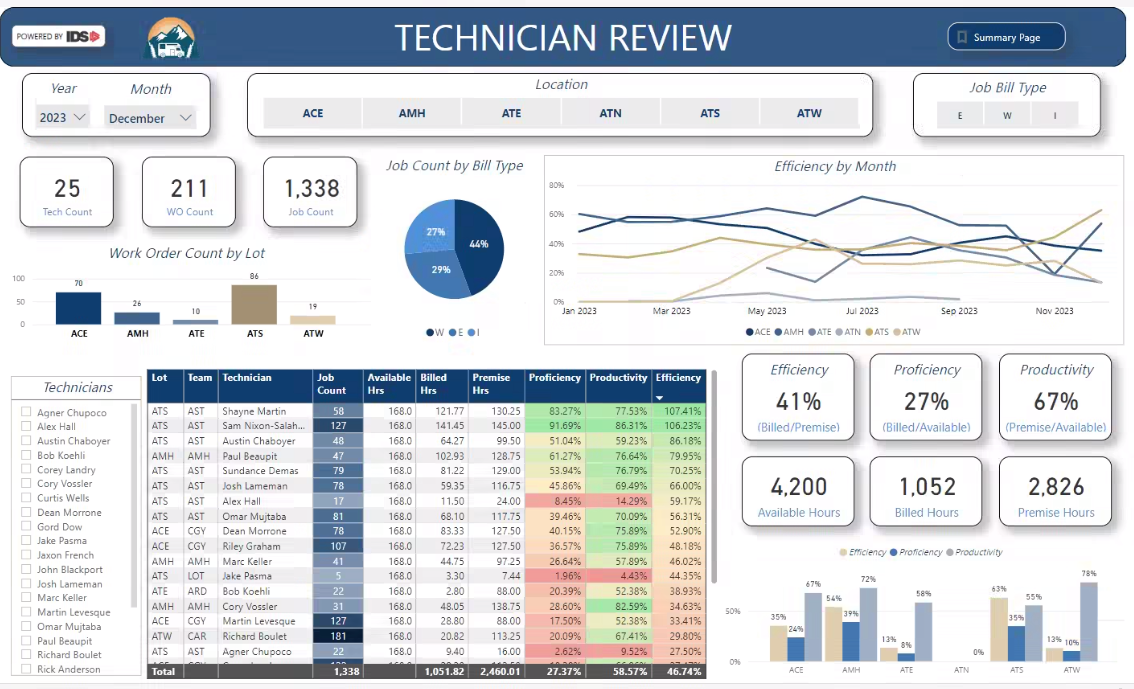 Mechanic Efficiency Completed WO

Work Order #
Completed Labor – G2 Reporting
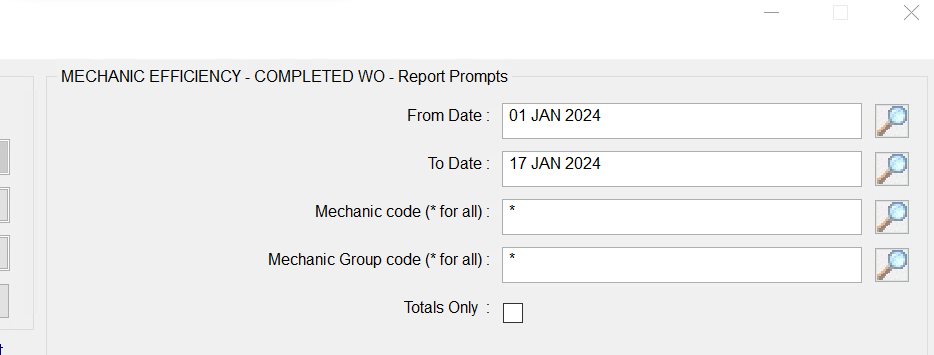 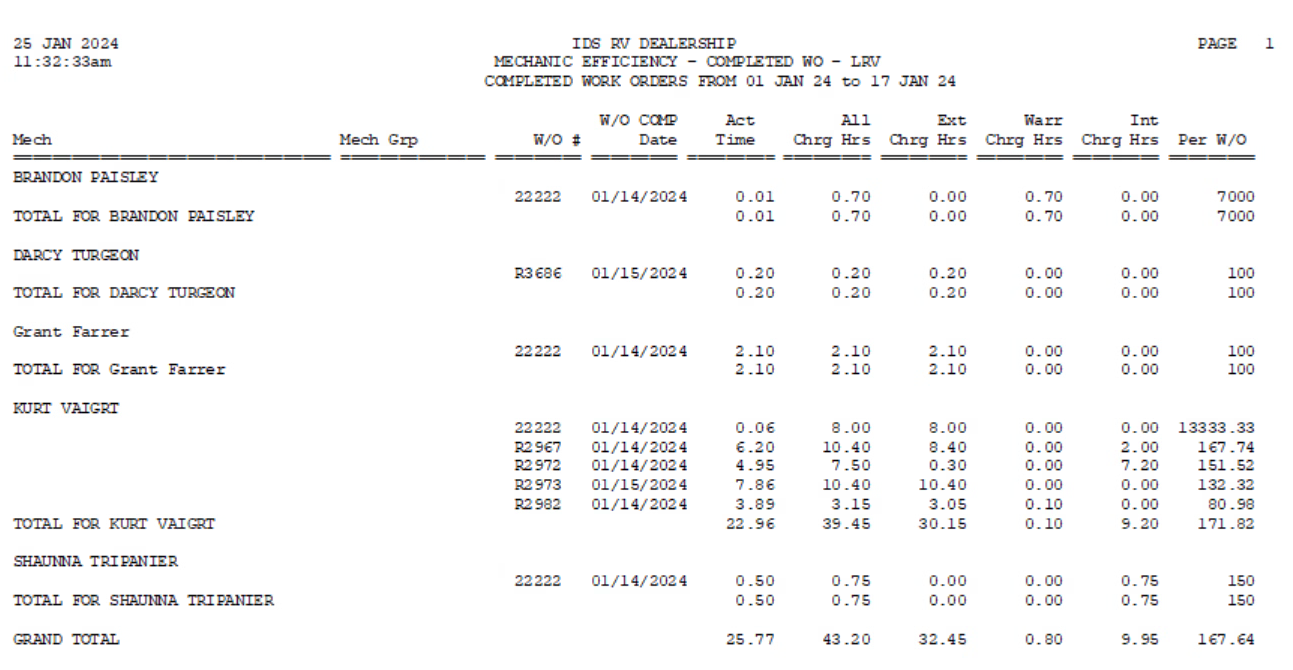 [Speaker Notes: Bluescreen fans: 4-3-2-34-18]
Completed Labor – Vision Reporting
Completed Work Order Summary Report
Parameters include start date, end date, author, location
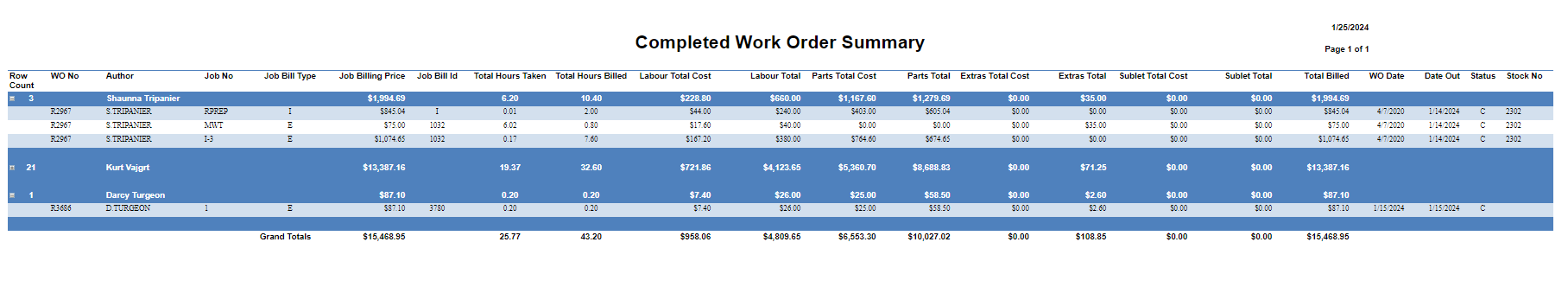 Completed Labor – Leadership Insights
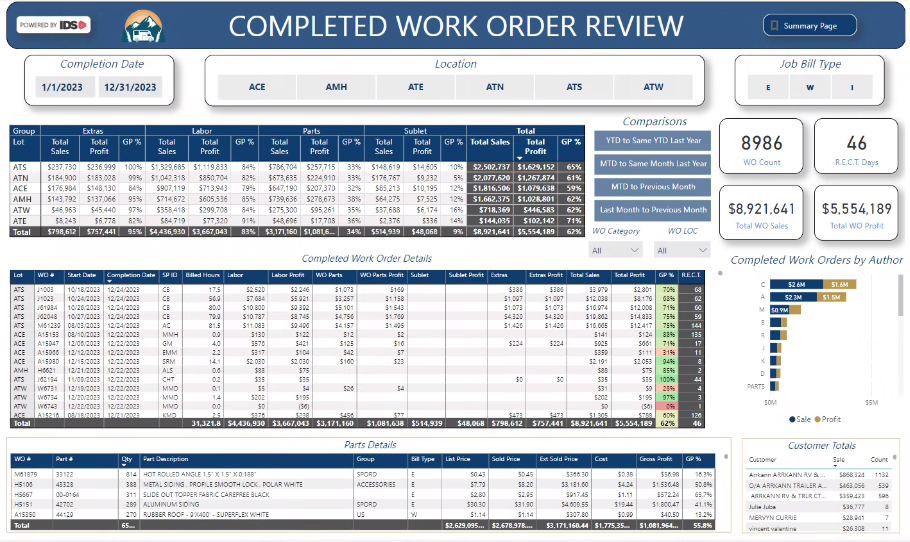 Note:
Can be filtered by WO author, but not by tech
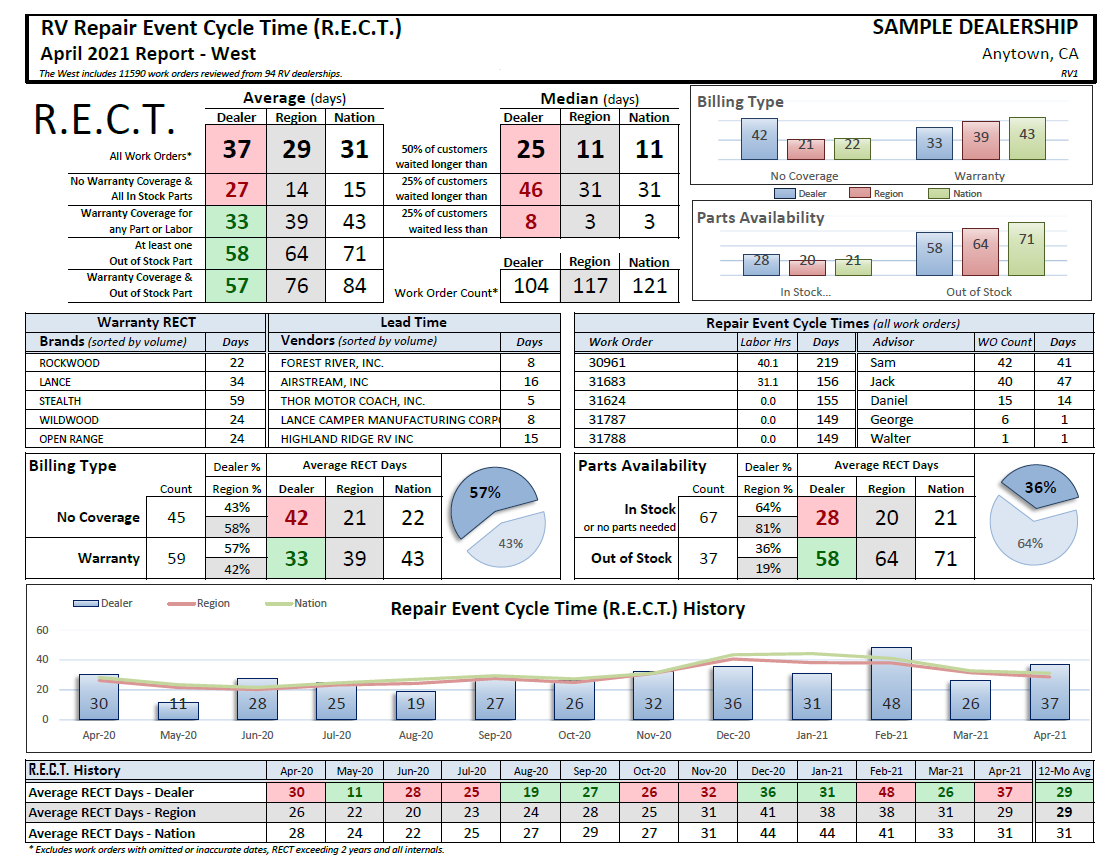 RECTInternal Benchmarking
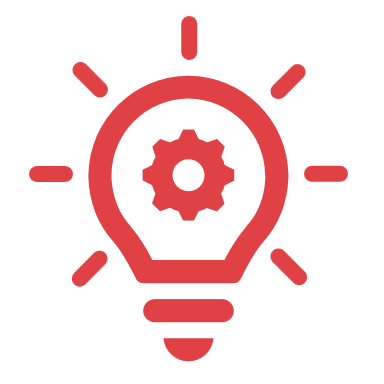 Tips
Check IDS Module Configurations – a great way to see items you didn’t know were there!
Observe and Listen – shadow a tech for a day – tweak efficiency wherever possible
Utilize RECT Reporting – compare your efficiency along with RECT averages of peers, if techs are 100% efficient, then WHY is your RECT high?? 
Don’t just see how long it takes overall to complete a Work Order, look for what may be causing any bottlenecks in your repair process
Workflow mapping exercise – evaluate processes from beginning to end –improved customer experience – IDS CAN HELP!
[Speaker Notes: Module configs - a great way to see items you didn’t know were there!]
How to Get Help
The best way to get support is to sign up on the IDS Portal website, 
Visit: https://portal.ids-astra.com/login
Here you can register to send in a support ticket and access the vast amount of online reference materials.
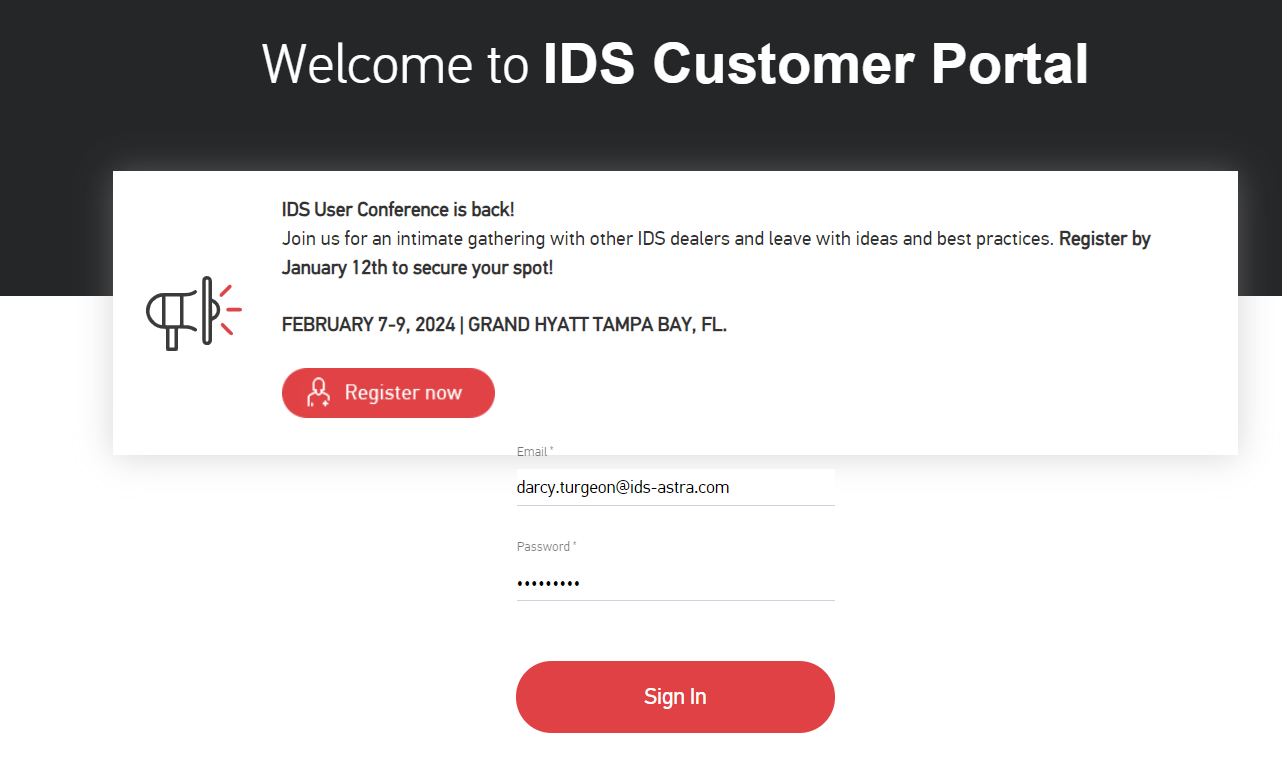 How to Get Help
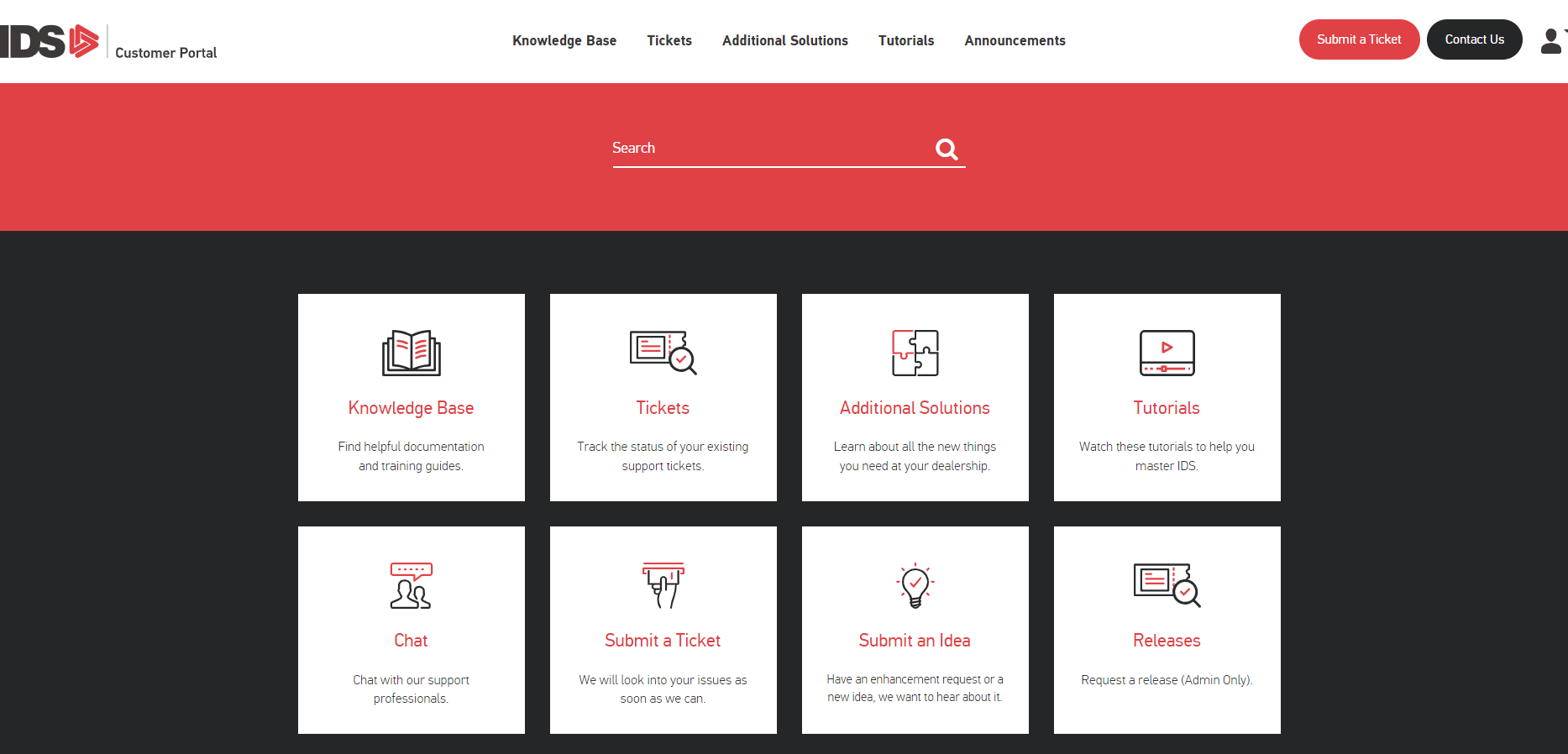 How to Get Help
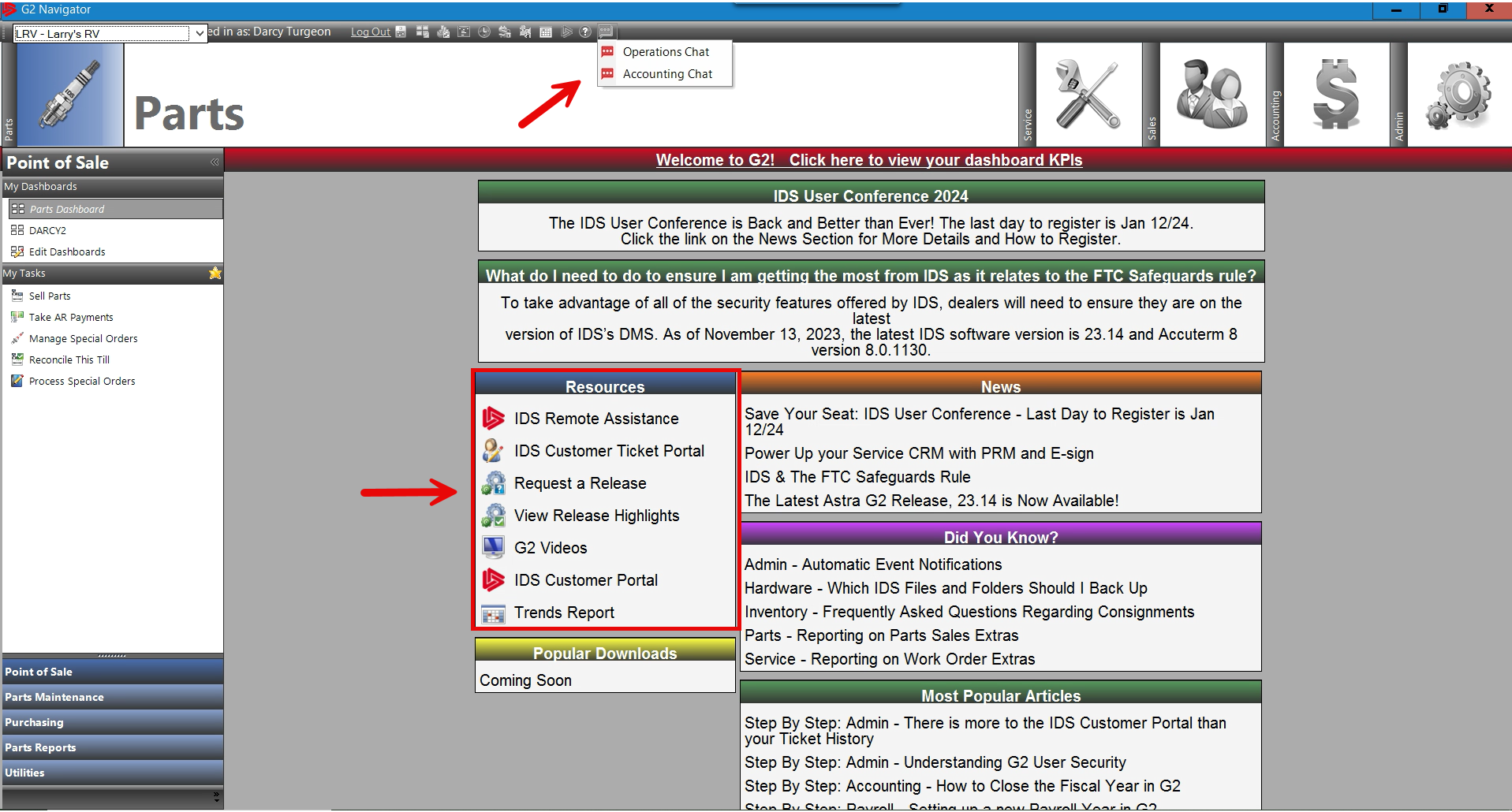